Welcome to auburn!
Fall 2017 
Orientation Night

University church of Christ
Welcome to Auburn!
Orientation night
Introduction
Walker Davis
Forms / Opportunities to Serve / Website
Stacy Norman/Ashley Miller
Spiritual Work Groups & Adopt-A-Student
Jeff Jerkins
Extracurricular Spiritual Growth
Jared Johnson
Becoming a Member & Conclusion
Larry Rouse
Orientation night
Welcome to Auburn!
Introduction
Walker Davis
Forms / Opportunities to Serve / Website
Stacy Norman / Ashley Miller
Spiritual Work Groups & Adopt-A-Student
Jeff Jerkins
Extracurricular Spiritual Growth
Jared Johnson
Becoming a Member & Conclusion
Larry Rouse
MEETING TIMES
SUNDAY
	9:30 am Bible Classes for All Ages
	10:20 am Worship
	6:00 pm Worship

WEDNESDAY
	7:00 pm Bible Classes for All Ages
		Please don’t skip Bible Class!
ELDERS
	Larry Rouse
	Walker Davis
DEACONS
	Jeff Jerkins – Benevolence, Spiritual Work Groups
	Jared Johnson – Teaching Program
	Ashley Miller – A/V, IT, Equipment
	Stacy Norman – Worship, Duty Roster
	Jimmy Roberts – Buildings/Grounds

EVANGELISTS
	Larry Rouse
	Ryan Hasty
             Gustavo Marino
Several requests:
Parking
Park in grass area
Leave some spaces near building for visitors

Auditorium Seating 
Move in/closer, make room for visitors
Leave last 3 middle pews open – Sunday AM service
Orientation night
Welcome to Auburn!
Introduction
Walker Davis
Forms / Opportunities to Serve / Website
Stacy Norman / Ashley Miller
Spiritual Work Groups & Adopt-A-Student
Jeff Jerkins
Extracurricular Spiritual Growth
Jared Johnson
Becoming a Member & Conclusion
Larry Rouse
Contact Information

Teaching Classes
	Sunday 9:30am
	Wednesday 7:00pm

Participation in Assemblies



Opportunities to Serve
Forms and opportunities to serve
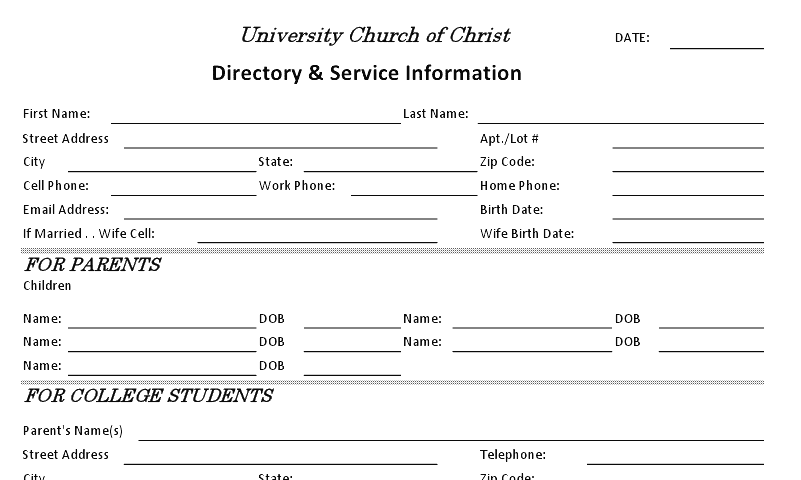 Guys, Check the Duty Roster MONTHLY
Please complete this form tonight!
www.auchurch.com
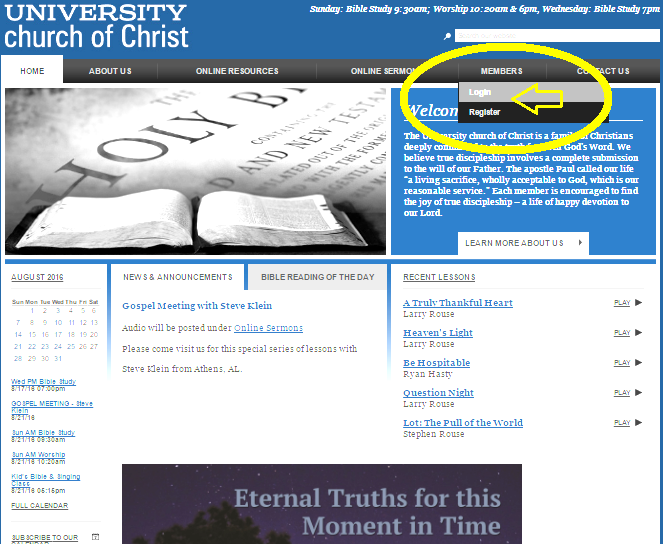 www.auchurch.com
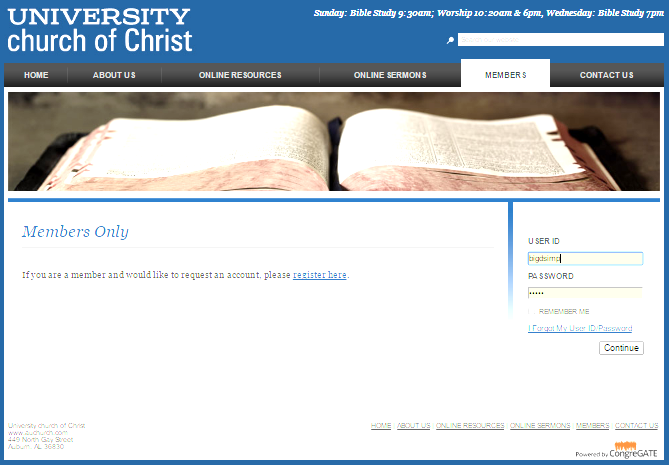 www.auchurch.com
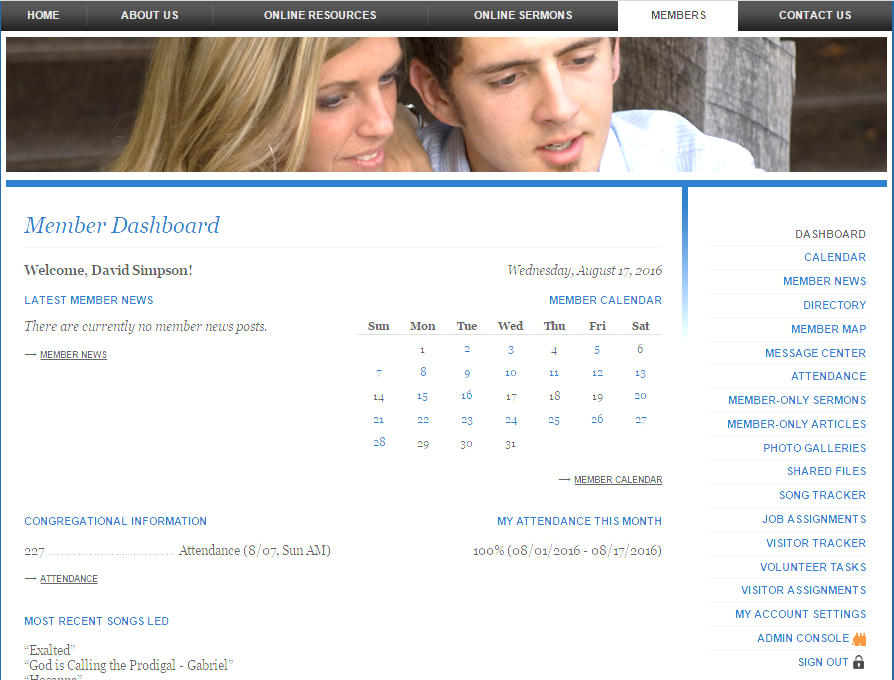 Orientation night
Welcome to Auburn!
Introduction
Walker Davis
Forms / Opportunities to Serve / Website
Stacy Norman
Spiritual Work Groups & Adopt -A-Student
Jeff Jerkins
Extracurricular Spiritual Growth
Jared Johnson
Becoming a Member & Conclusion
Larry Rouse
Spiritual Work Groups (Opportunities to Serve)
Greet and Follow Up with Visitors

Write Cards

Provide Transportation

Clean Building

Yard Maintenance
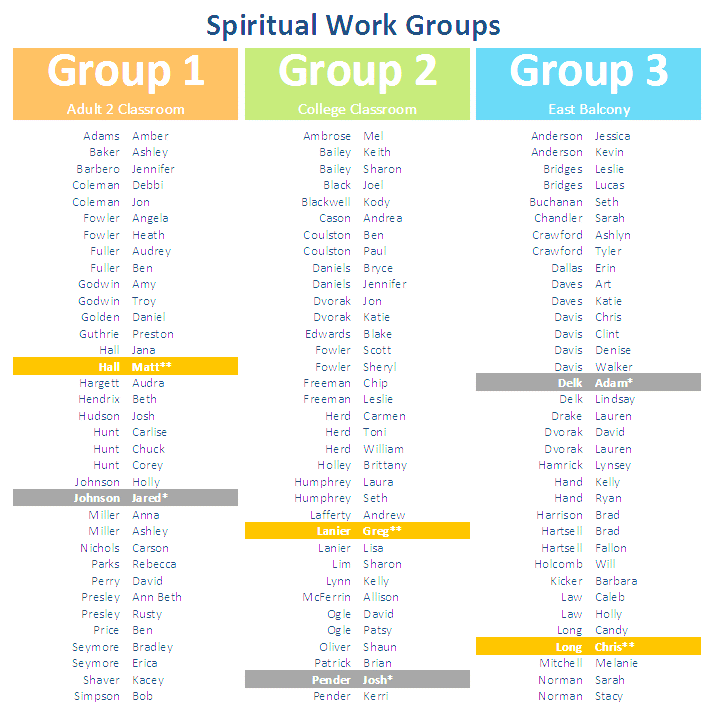 Adopt-A-Student
Several students assigned (adopted) by resident member.
For current school year
Opportunities for encouragement, assistance, spiritual & social interaction.
In turn encourage, get to know resident member and fellow students.
Orientation night
Welcome to Auburn!
Introduction
Walker Davis
Forms / Opportunities to Serve / Website
Stacy Norman / Ashley Miller
Spiritual Work Groups & Adopt-A-Student
Jeff Jerkins
Extracurricular Spiritual Growth
Jared Johnson
Becoming a Member & Conclusion
Larry Rouse
Extracurricular Spiritual growth
Bible Classes (In-Home)
	College devotional (every other Sunday Night)
	Men’s and women’s classes
	1st-5th grade/6th-12th grade devotionals
	Other studies/Bible readings
Truth Seekers – On Campus Opportunities	
Student Weekend Study
Other Opportunities to Associate with Christians
	Stay Connected by E-mail : auchurch.com Message Center
		(for spiritual and non-spiritual events and notifications)
	Find Friends who will help you grow spiritually!
	 “He who walks with wise men will be wise” Proverbs 13:20
LISTEN for Times and Locations to be Announced
Orientation night
Welcome to Auburn!
Introduction
Walker Davis
Forms / Opportunities to Serve / Website
Stacy Norman / Ashley Miller
Spiritual Work Groups & Adopt-A-Student
Jeff Jerkins
Extracurricular Spiritual Growth
Jared Johnson
Becoming a Member & Conclusion
Larry Rouse
Orientation night
Welcome to Auburn!
Thank you for coming to Auburn!
Let’s make this a great year!

Don’t forget to complete
your contact information
tonight!

Get your PICTURE made in
the next couple of weeks!
It really does help us get to know each other!
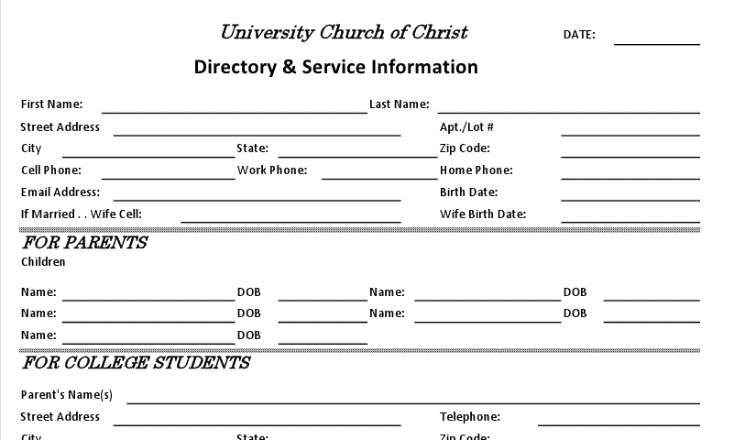 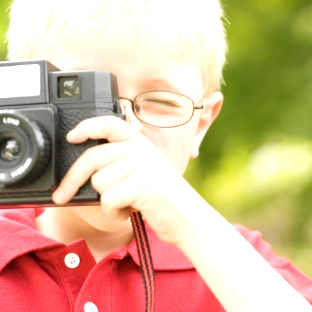